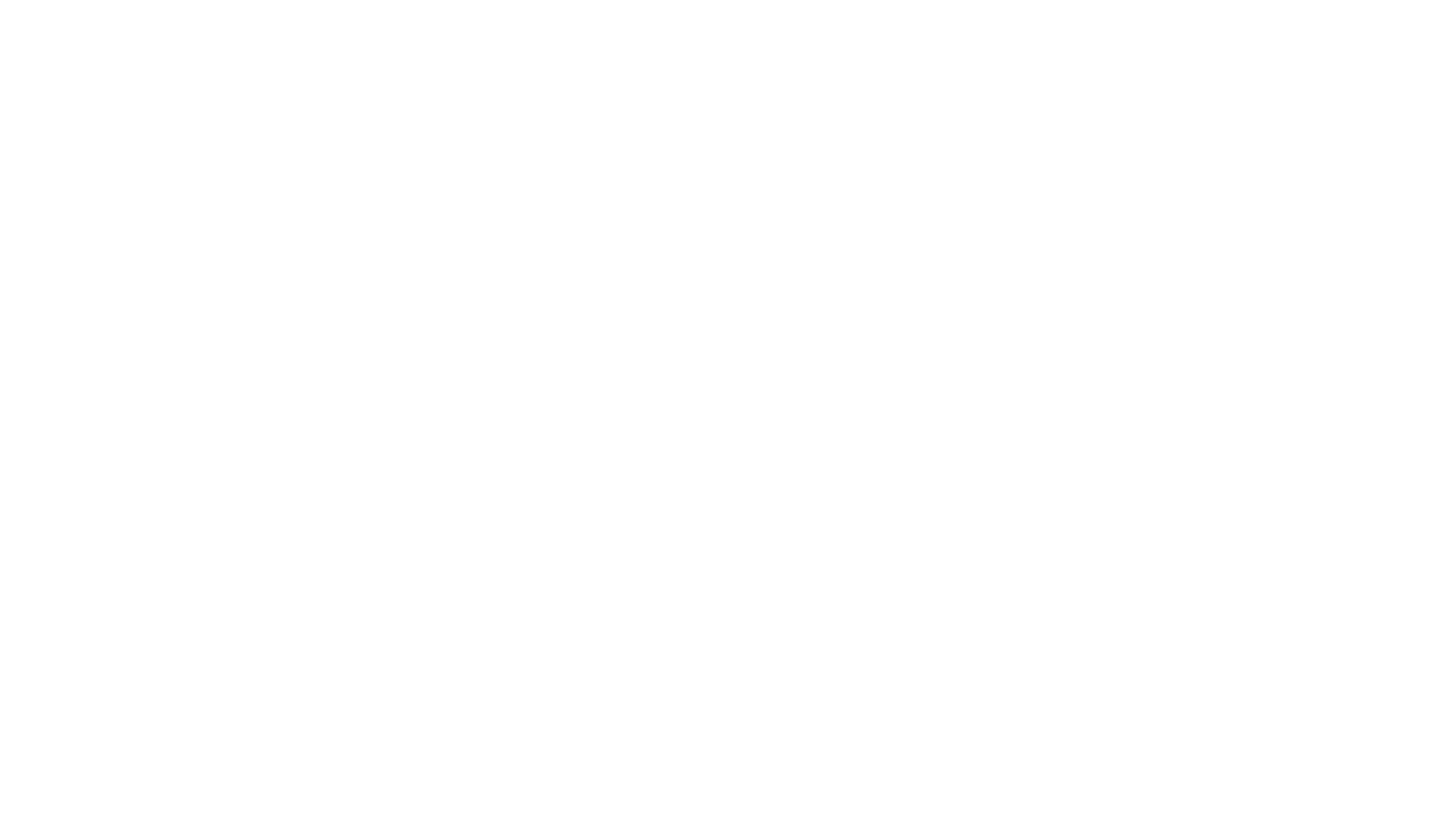 LA STORIA DALLA SECONDA ALLA TERZA
Maestra Rosa Sposito
Maestra Raffaella Castiello
Classe 3AB 
Plesso Gianni Rodari
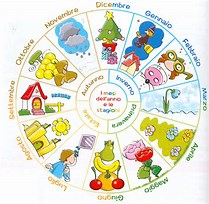 Lo scorso anno abbiamo studiato il tempo e il suo passare……
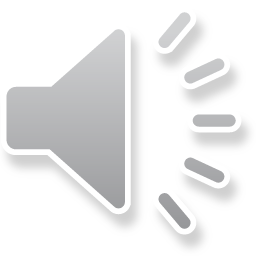 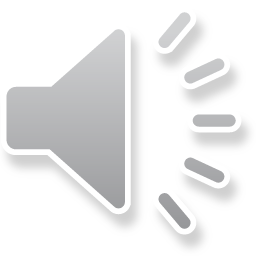 la sua ciclicità
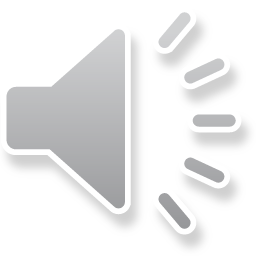 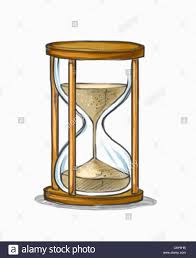 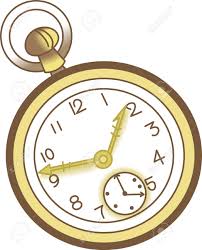 gnomone
orologio
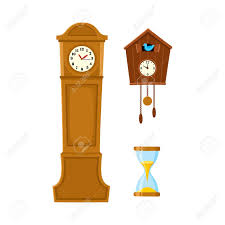 calendario
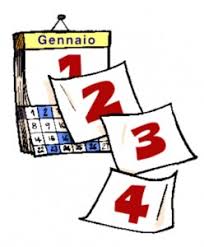 clessidra
pendolo
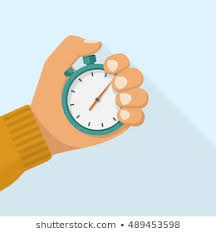 cronometro
Abbiamo imparato a misurare il tempo e conosciuto gli strumenti di ieri e di oggi per misurarlo
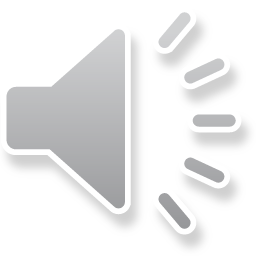 Abbiamo imparato ad usare le parole del tempoPRIMA , ORA, DOPOMATTINA, POMERIGGIO, SERA, NOTTEIERI, OGGI, DOMANIMENTRE, CONTEMPORANEAMENTE
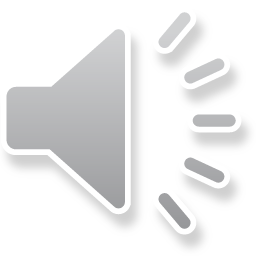 Abbiamo imparato a ordinare il tempo :passato, presente, futuro e soprattutto abbiamo imparato ad usare per riordinare il tempo della nostra vita la LINEA DEL TEMPO
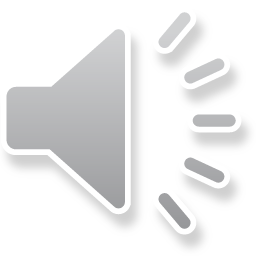 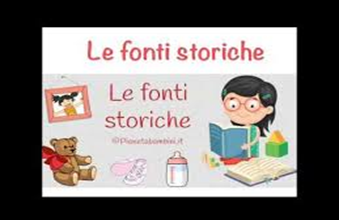 Per ricercare notizie abbiamo imparato ad usare le FONTI
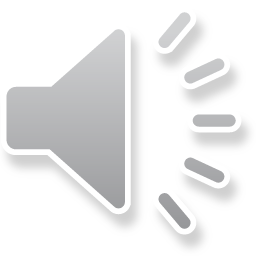 Quest’anno studieremo la Storia della Terra e degli uomini e lo faremo conoscendo la figura dello storico…Guarda con attenzione il video …..e arrivederci al prossimo appuntamento
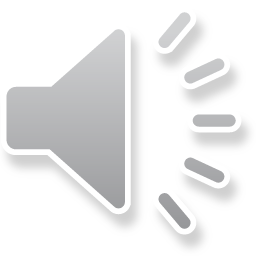 https://youtu.be/S5MGO4wYMb8